第一次全国政府网站普查系统使用说明
演示提纲
一、系统基本情况介绍
二、统计摸底阶段使用说明
三、检查整改阶段使用说明
一、系统基本情况介绍
系统组成
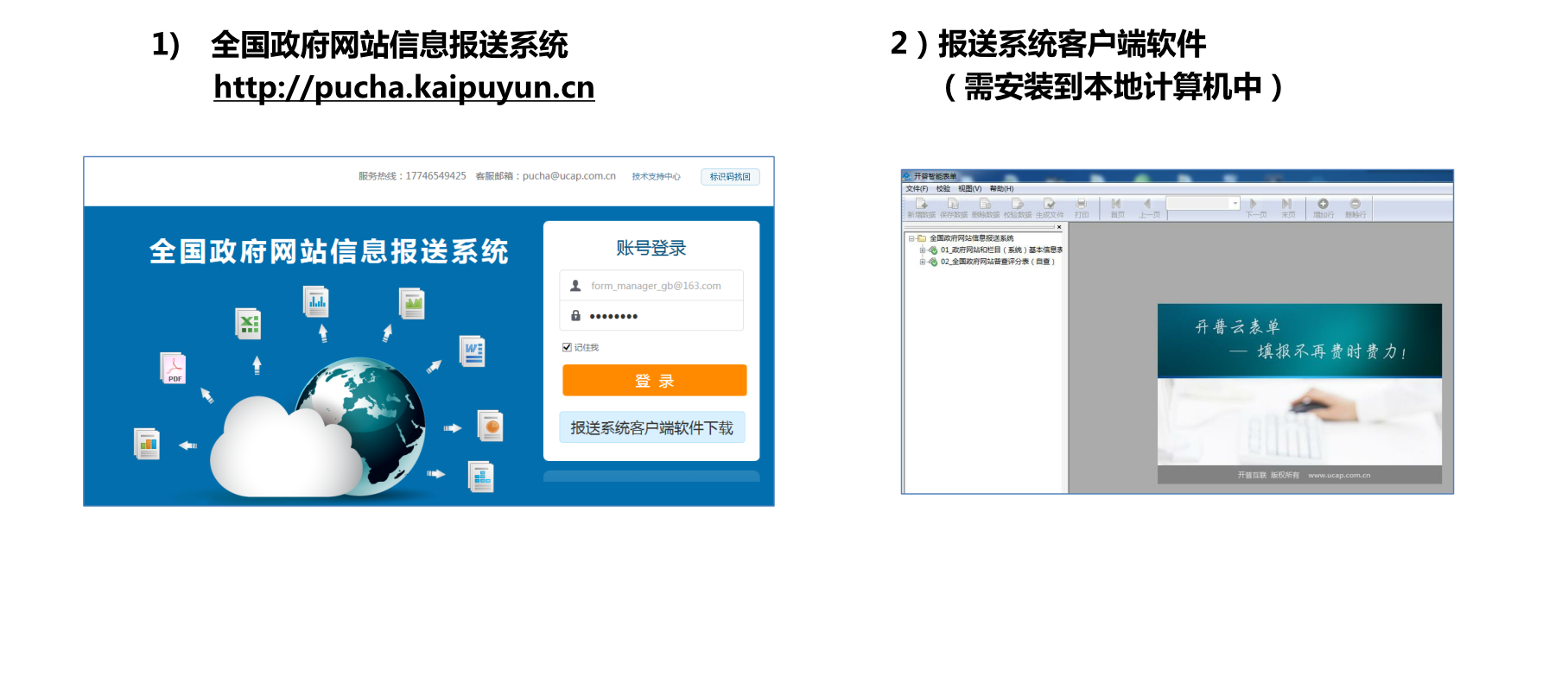 使用主体
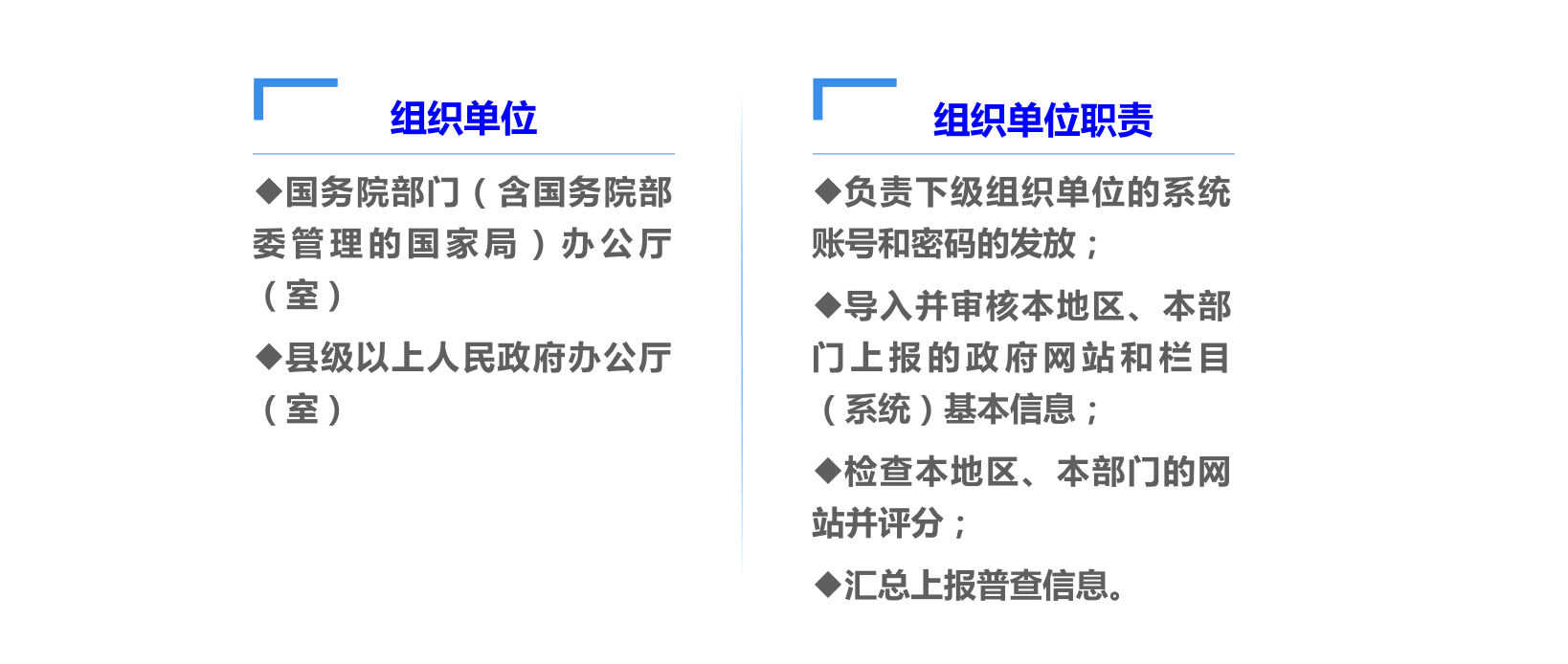 使用主体
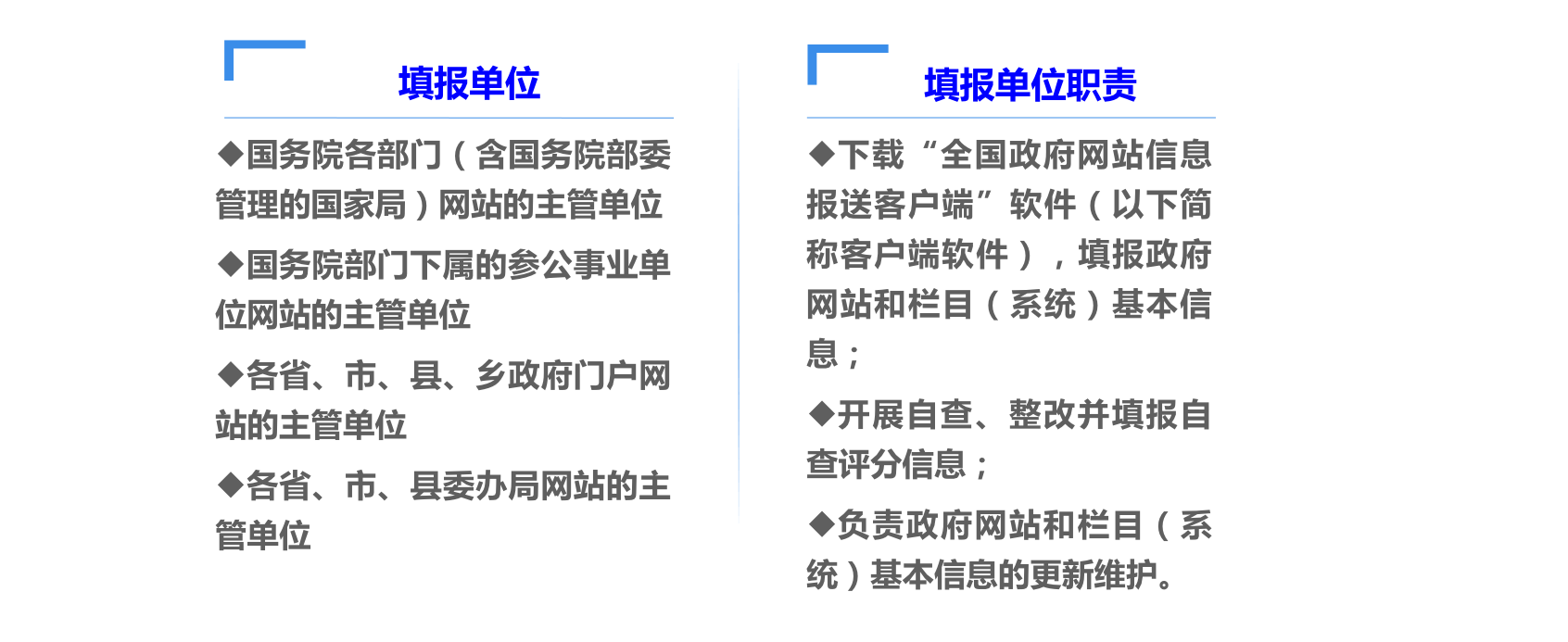 流程说明
政府网站及栏目基本信息表
    填报单位报送，组织单位逐级审核。
全国政府网站普查评分表（自查）
    填报单位填报，仅限一次。
全国政府网站普查评分表（检查）
    组织单位填报，以网站以提交自查
评分表为前提，仅限一次。
基本信息表
生成网站标识码和校验码，实现关联
自查评分表
检查评分表
表单状态
基本信息表
“未提交”，表示本级组织单位已导入表单数据，未进行本级审核。
“已审核”，表示本级组织单位已审核通过，上级组织单位正在审核。
“未审核”，表示该表单需要本组织单位审核。 
“已退回”，表示所填表单已被上级组织单位退回。
“已办结”，表示表单已被上级组织单位逐级审核通过，填报完成。
表单状态
自查评分表
“已自评”，表示填报单位已经完成自查评分。

检查评分表
“未提交”，表示组织单位已新建检查评分数据，尚未提交。
“已检查”，表示组织单位已确认提交，检查评分表填报完成。
二、统计摸底阶段使用说明
流程说明
（一）

下载客户端软件
（三）

逐级
审核
（四）

办结
通知
（二）

填报基本
信息表
（一）下载客户端软件
填报单位通过网址（https://pucha.kaipuyun.cn）访问报送系统。在报送系统首页下载客户端软件安装程序（报送客户端），并按提示步骤完成软件安装。
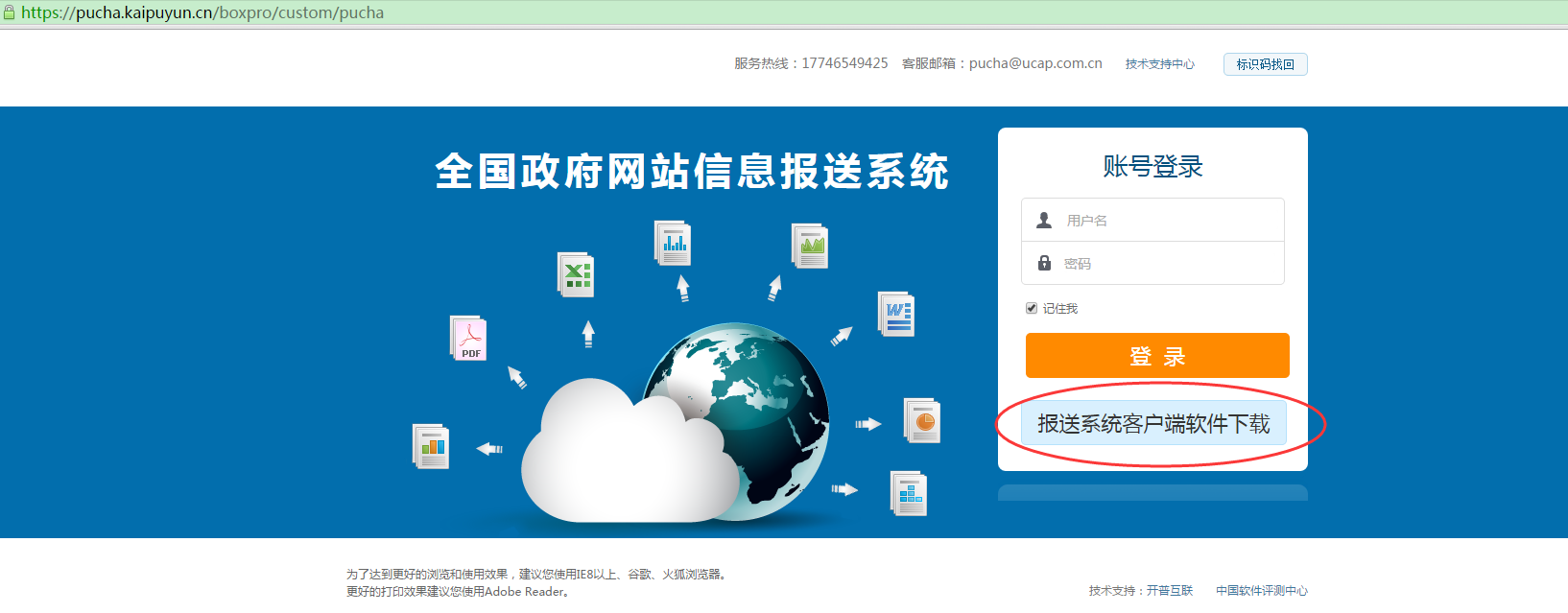 （二）填报政府网站和栏目基本信息
填报单位运行客户端软件，打开“政府网站和栏目（系统）基本信息表”，新建数据，填写政府网站和栏目（系统）基本信息并保存。表单所有信息项均为必填项，如确无内容请填写“无”。
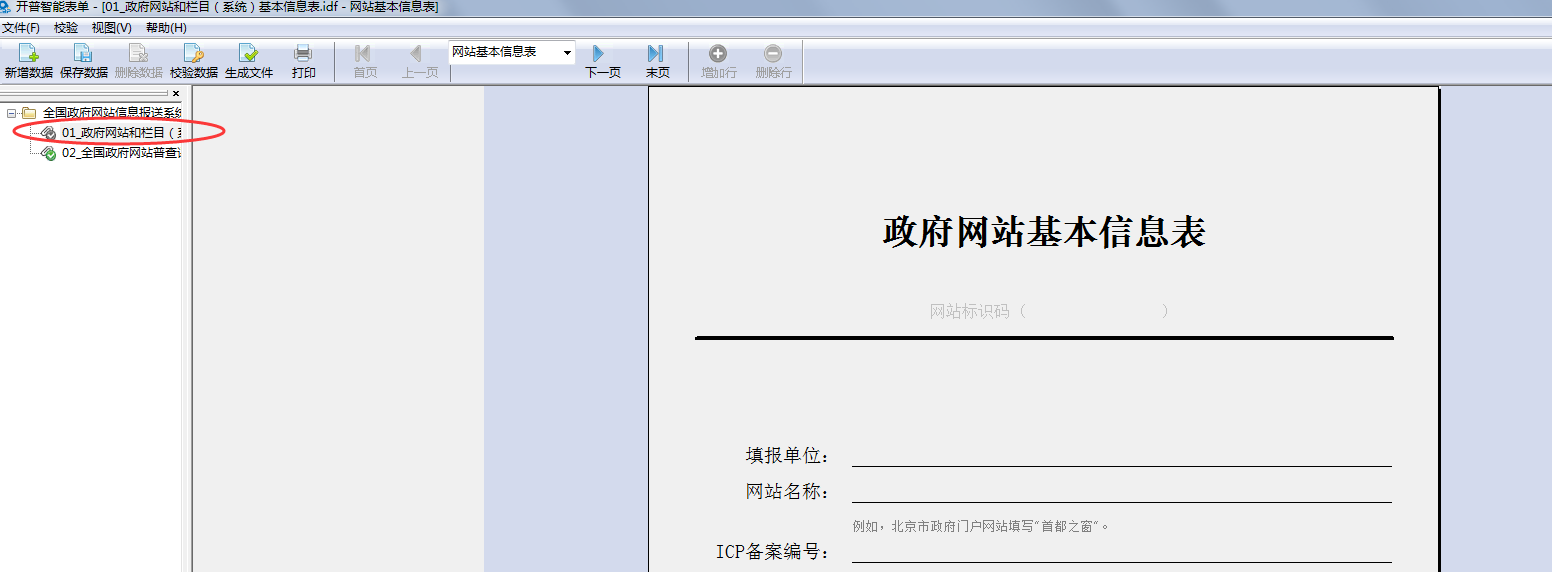 （二）填报政府网站和栏目基本信息
如何判断网站是否需要填报？
    标准：网站主办单位的机构性质。
    网站域名、建站目的等其他因素不作为判断标准。
（二）填报政府网站和栏目基本信息
党委、人大、政协网站是否需要填报？
    党委、人大、政协、检察院、法院、社会团体等主办的网站不在本次普查范围内，如有关网站主办方希望参与普查，可尊重主办方意愿，作书面备案后在普查有关情况报告中体现。
（二）填报政府网站和栏目基本信息
一家单位开设了多个网站，如何填报？
    如一家单位根据工作需要，开设了多个政府网站，每个网站都需要填报。
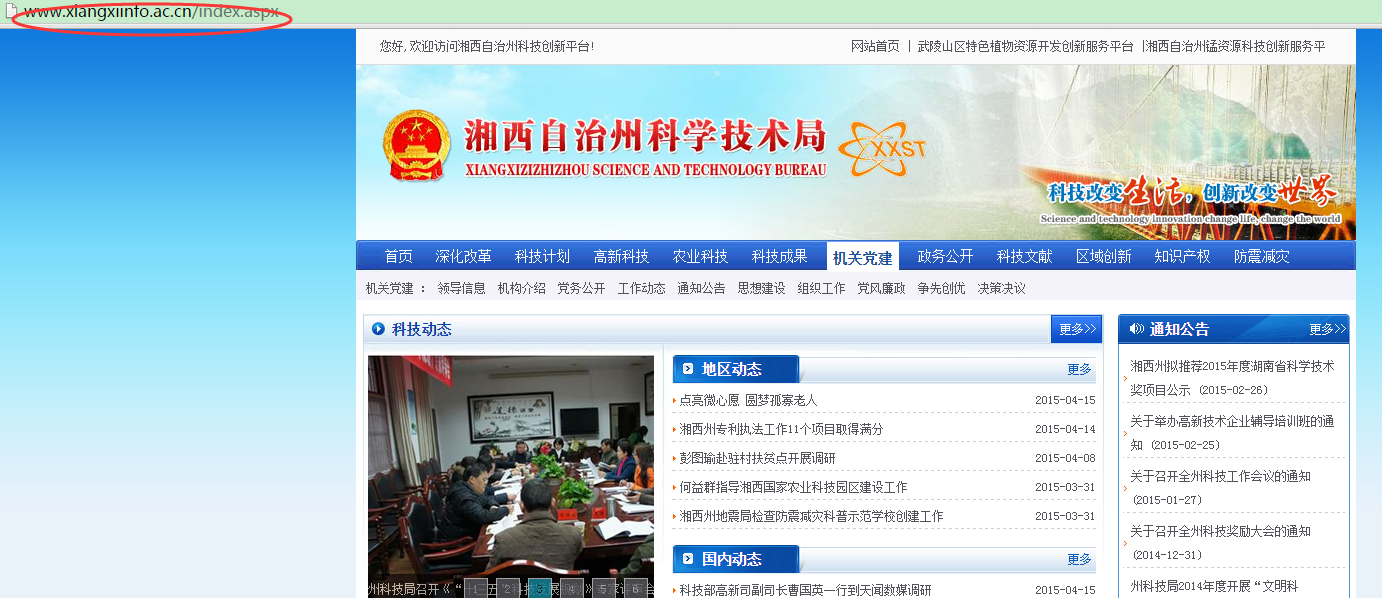 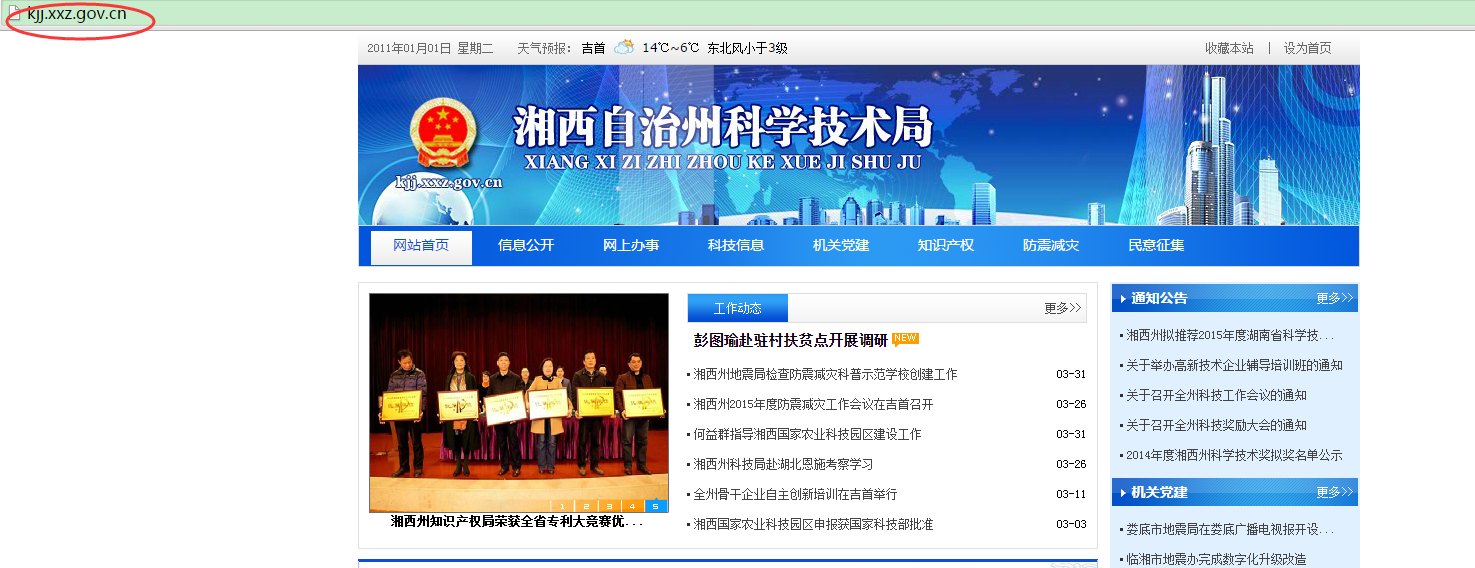 均需填报
（二）填报政府网站和栏目基本信息
内设机构子站是否需要单独填报？
    内设机构子站不需要单独填报，但子站建设情况会纳入主站的检查考核范围。
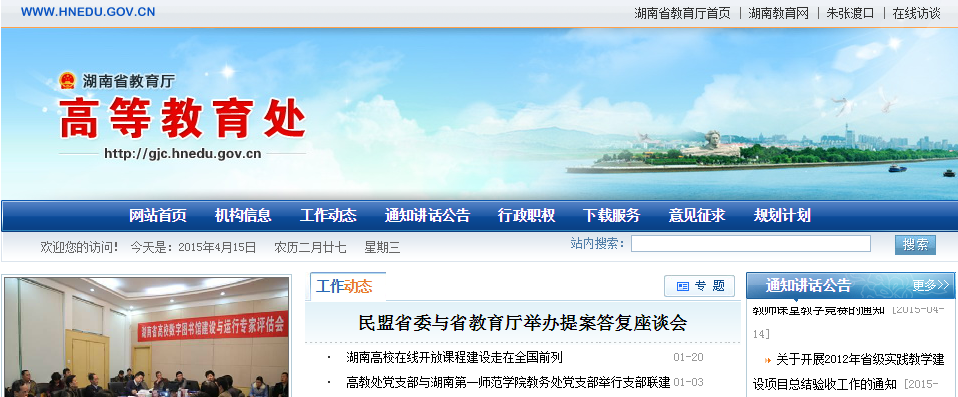 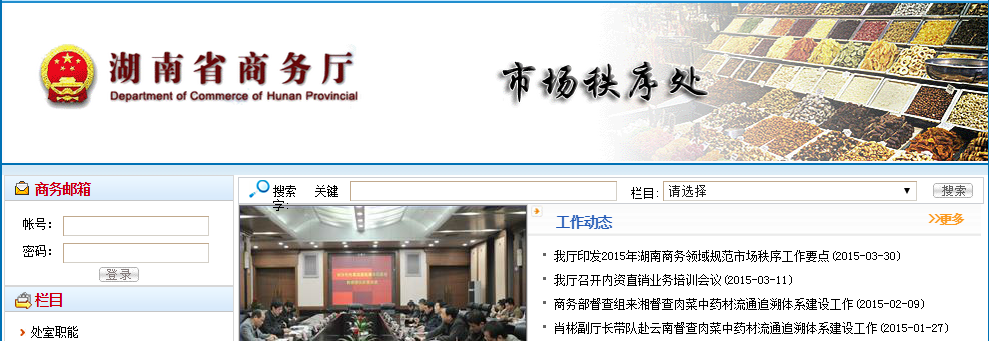 （二）填报政府网站和栏目基本信息
新建或改版的网站，如何填报？
    新建未开通网站，如果在4月25日前未上线，可暂不填报《栏目（系统）基本表》，待网站上线后再单独填报，填报截止日期为8月31日。
   网站上报基本信息后，如果由于改版原因造成填报基本信息发生变动，可以使用客户端软件，在标识码、校验码关联成功后更新信息。
（二）填报政府网站和栏目基本信息
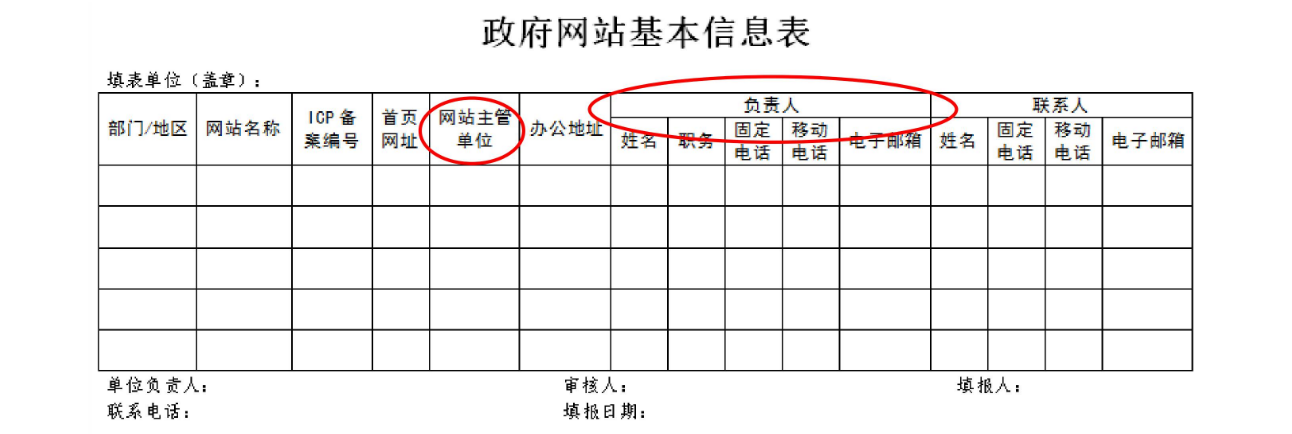 网站主管单位：负责网站建设和运维管理工作的具体政府部门，是政府网站信息内容建设的第一责任主体。
负责人：网站主管单位负责人，或是分管网站建设管理工作的相关领导。
务必保证负责人和联系人信息准确无误，确保能及时收到系统发送的“网站标识码”和“校验码”。
（二）填报政府网站和栏目基本信息
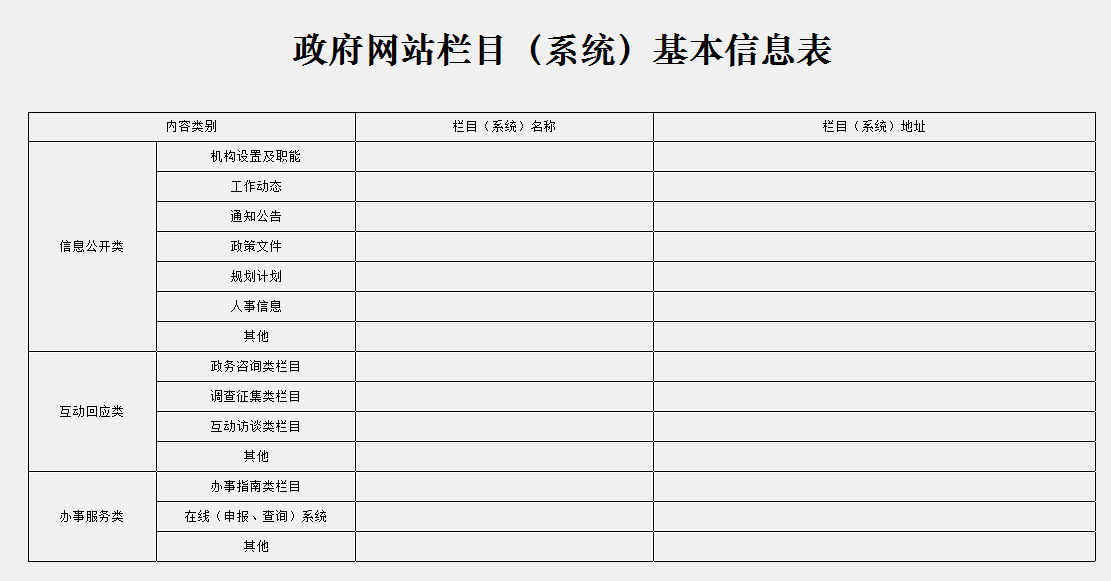 填写 政府网站栏目（系统）基本信息表时，重点填写首页栏目（一级栏目、二级栏目）的情况。
（二）填报政府网站和栏目基本信息
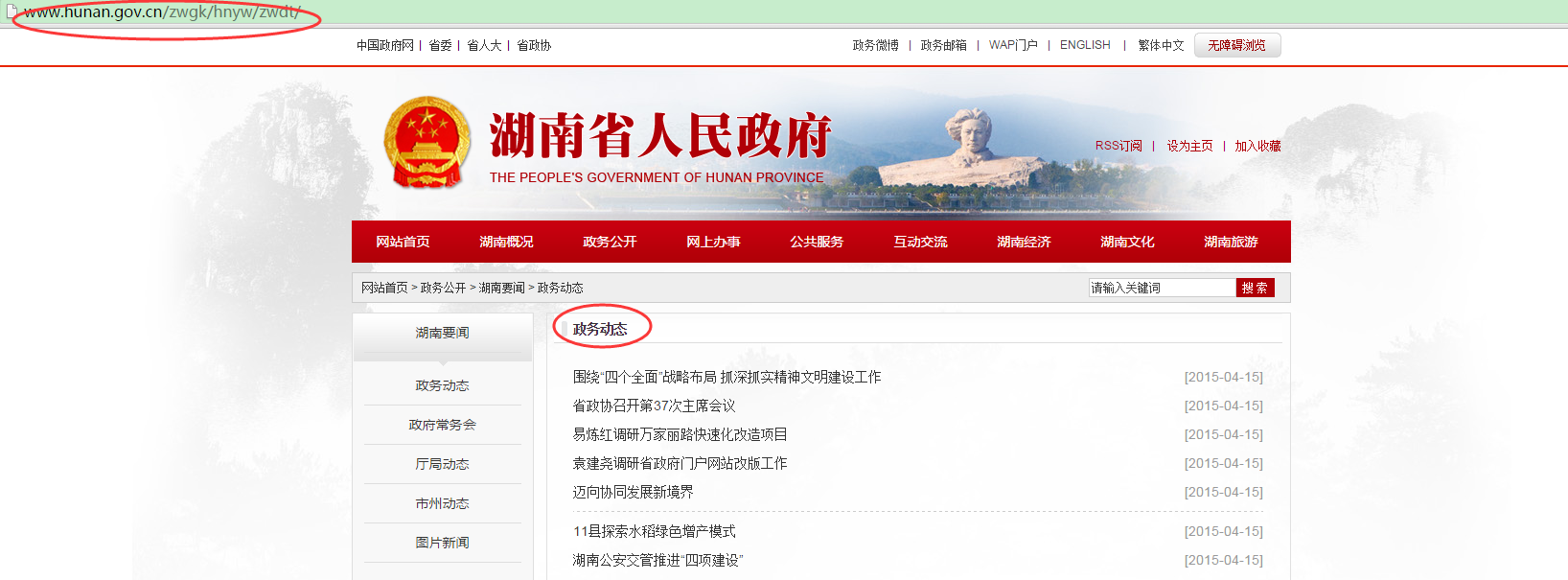 栏目地址
栏目名称
该栏目属于工作动态类，在表格对应的位置填入栏目名称、栏目地址。
（二）填报政府网站和栏目基本信息
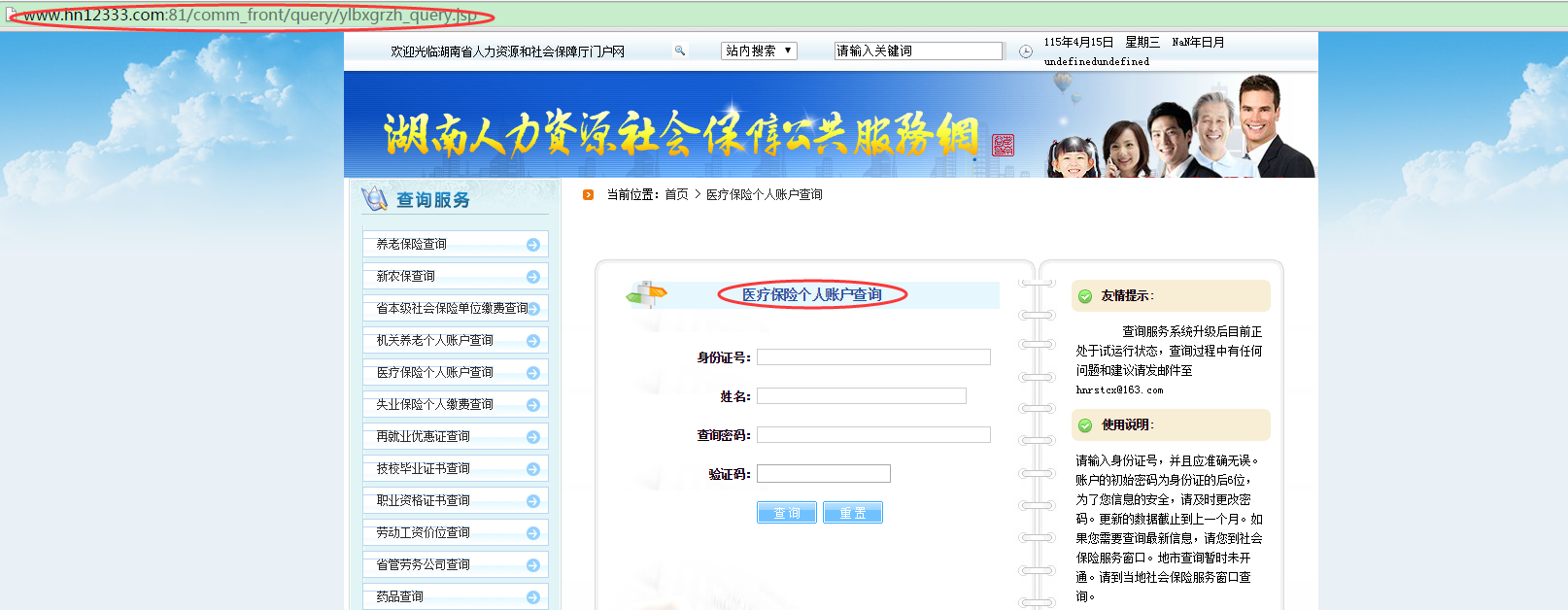 系统地址
系统名称
该系统属于在线申报、查询系统类，在表格对应的位置填入系统名称、系统地址。
（二）填报政府网站和栏目基本信息
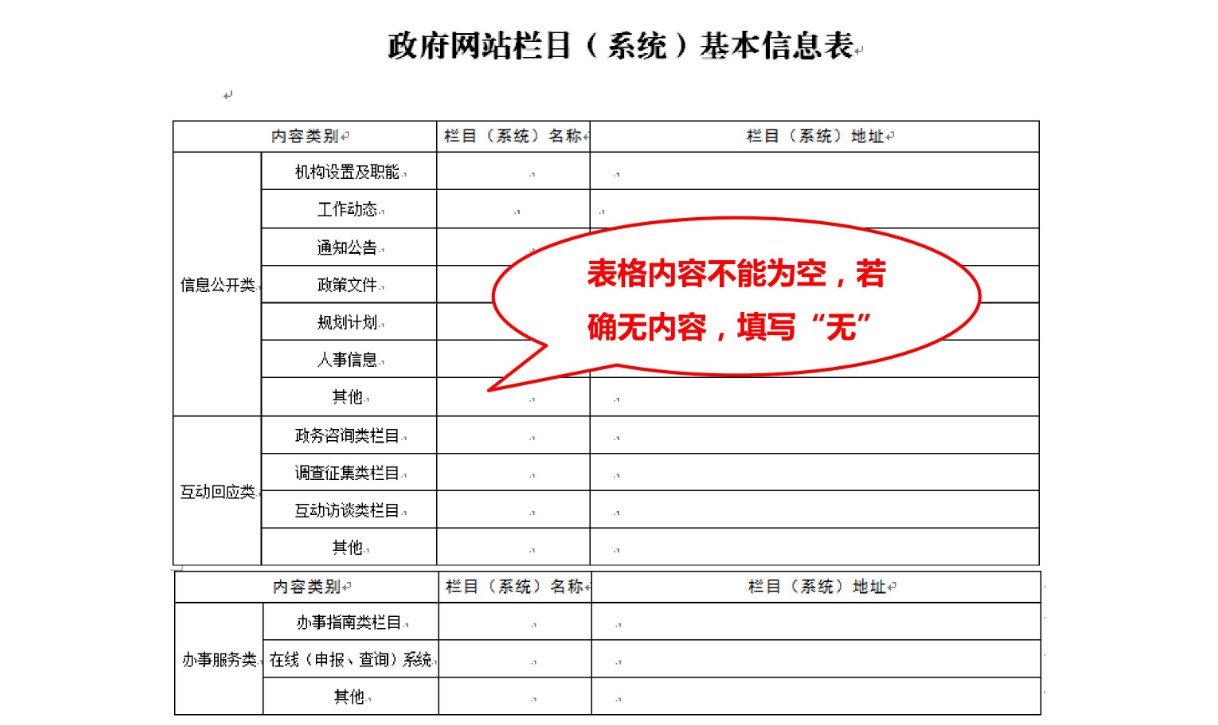 （二）填报政府网站和栏目基本信息
填写的栏目系统至少覆盖网站首页栏目（系统），如首页仅为网站栏目导航入口，则填写二级页面的相关栏目（系统）信息。
如某类内容对应的栏目（系统）有多个，则各栏目（系统）之间用分号隔开。
自查和检查的网站内容，应覆盖网站所有栏目（系统），不限于基本信息表中填写的内容。
（三）逐级审核
组织单位收到上报文件后，使用账号和密码登录报送系统，在“政府网站和栏目（系统）基本信息表”的数据管理页面中，将上报文件导入系统。
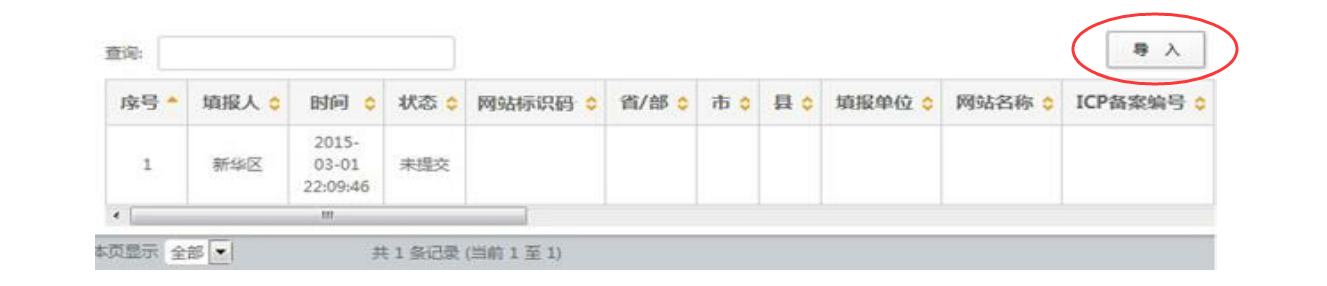 （三）逐级审核
导入后的数据由相关组织单位在线逐级审核，如数据存在问题，须退回，由填报单位修改并重新上报。
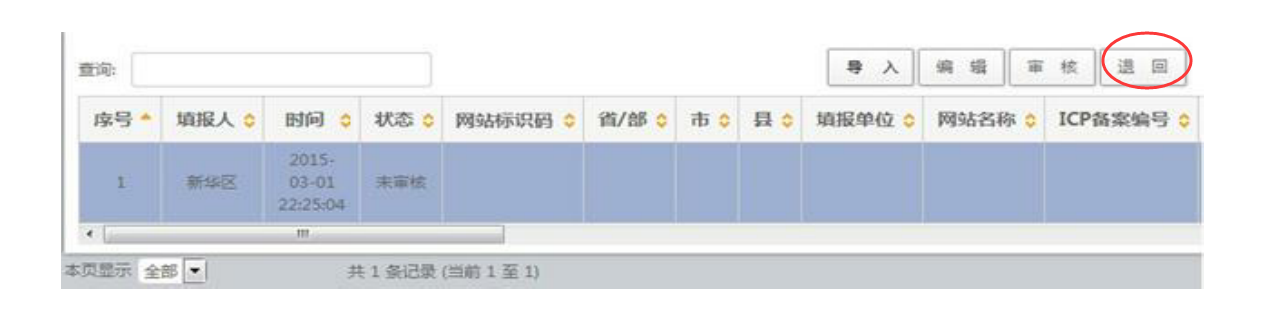 （四）办结通知
省政府办公厅审核通过政府网站和栏目（系统）基本信息后，系统会自动为每个网站生成唯一的“网站标识码”和“校验码”，并通过电子邮件通知“政府网站基本信息表”中填写的负责人和联系人。
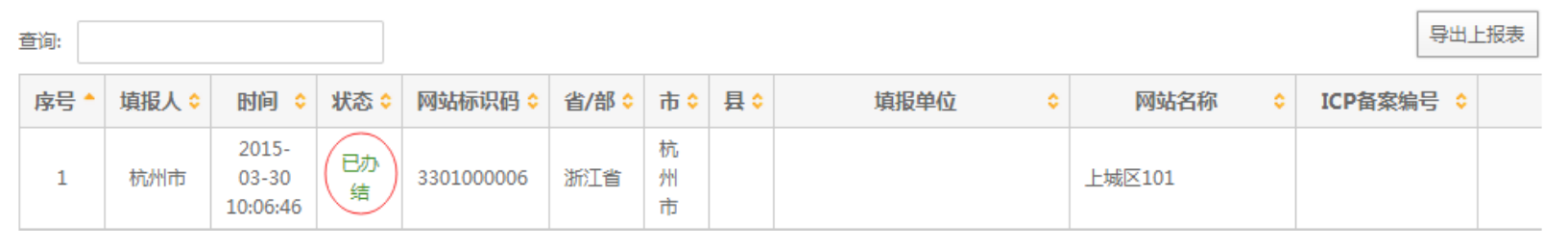 三、检查整改阶段使用说明
流程说明
（一）

填报单位
自查
（二）

组织单位检查
（一）填报单位自查
填报单位打开客户端软件，选取“全国政府网站普查评分表”并新建数据，首先输入“网站标识码”和“校验码”，通过验证后，填写该网站的自查评分信息并保存。 
    表单全部填写完成后，在保证互联网连接畅通的条件下，点击表单中的“提交”按钮，完成评分表的在线提交。
（一）填报单位自查
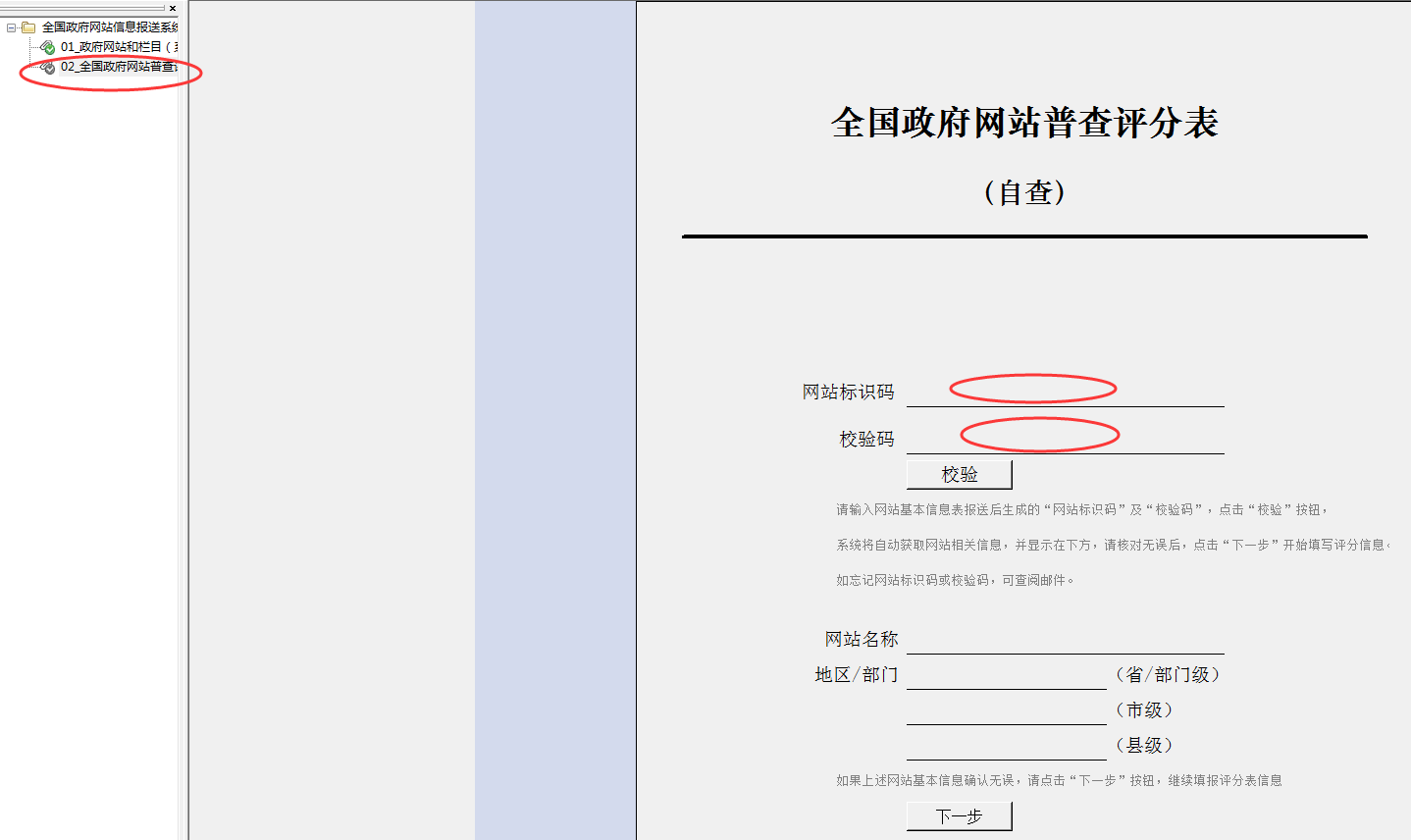 （一）填报单位自查
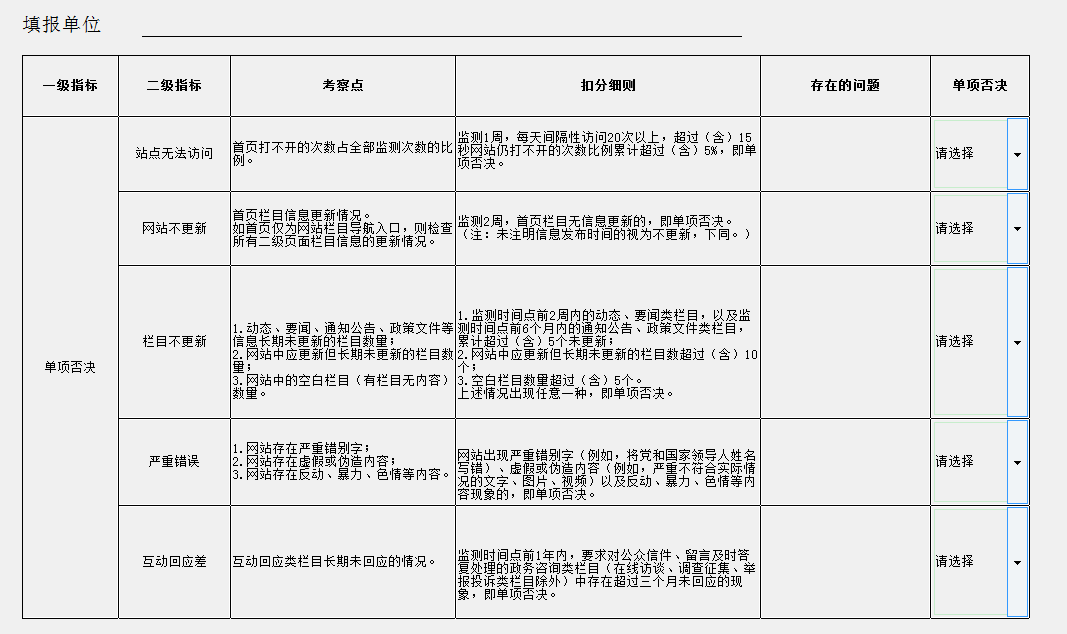 评分表一旦提交不可更改！
如需通过评分查找问题，可进行自评-保存。评分表可以多次填写及保存。
（二）组织单位检查
填报单位提交自查表后，本级的组织单位就可以对其进行检查打分。
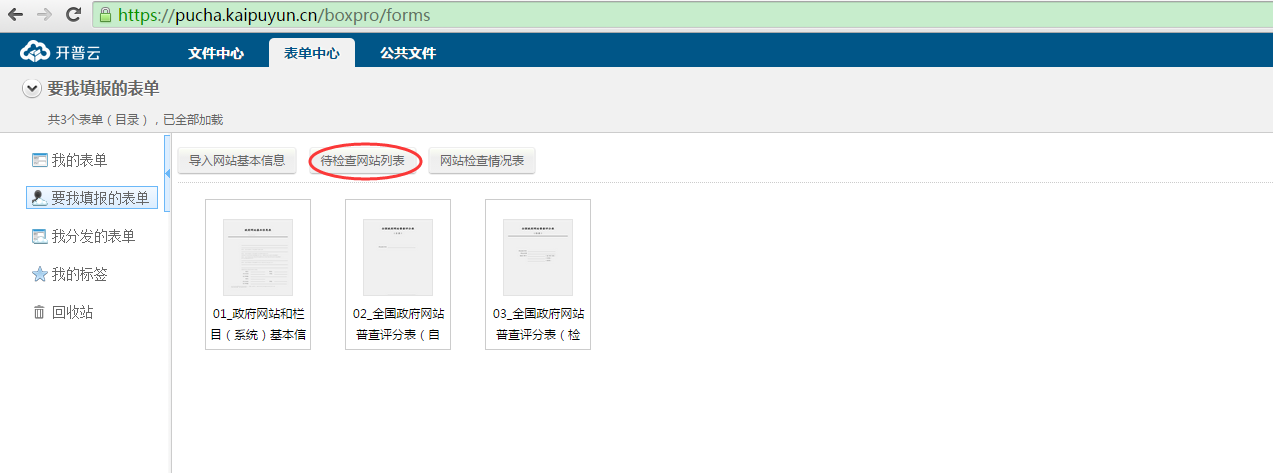 待检查网站
（二）组织单位检查
组织单位根据检查结果填写评分表信息，组织单位评分时，无法看到填报单位自评情况。
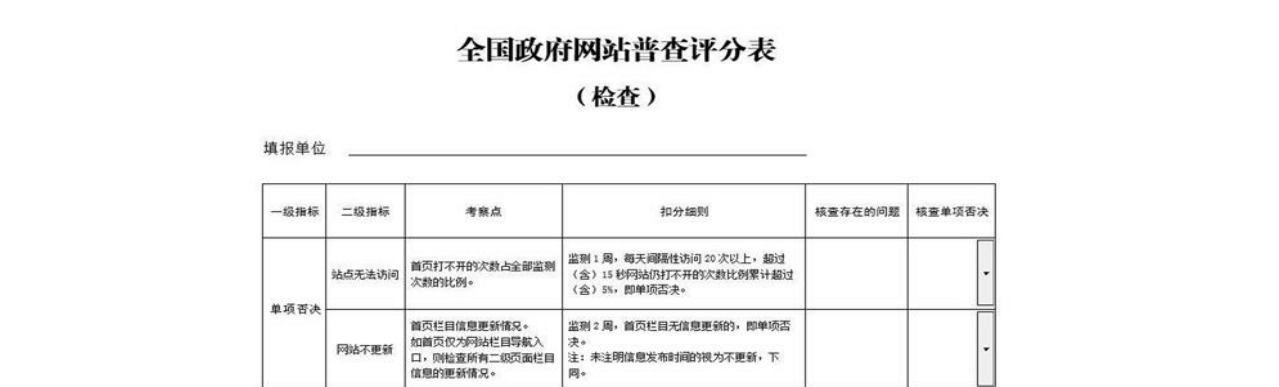 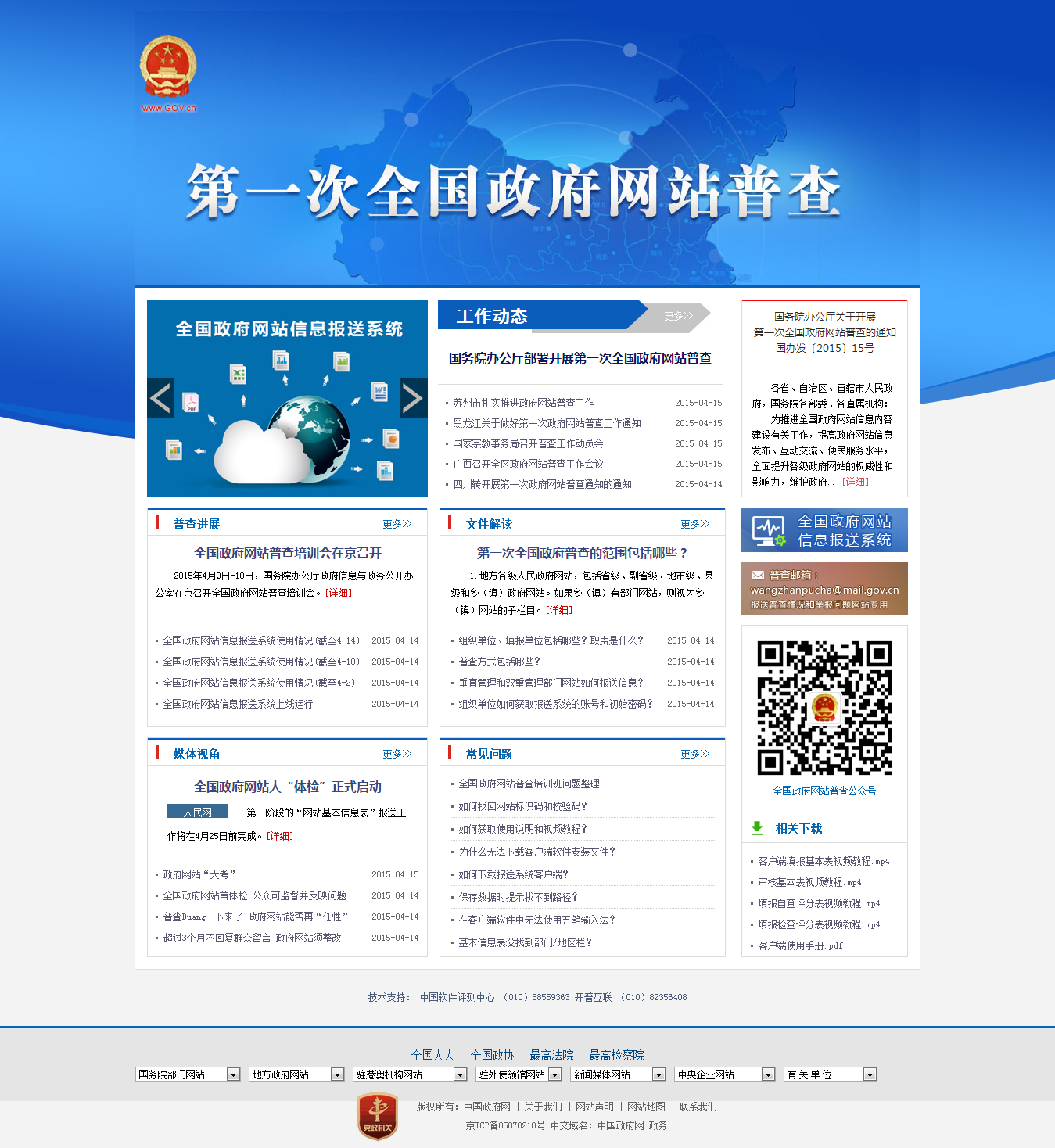 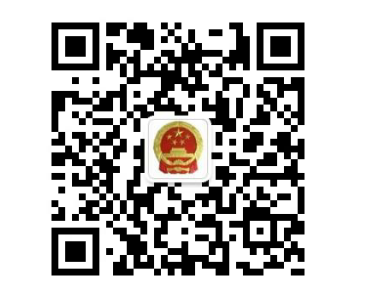 全国政府网站普查
http://www.gov.cn/wzpc/2015/
谢谢 !